Система наставничества в колледже как средство решения кадрового вопроса
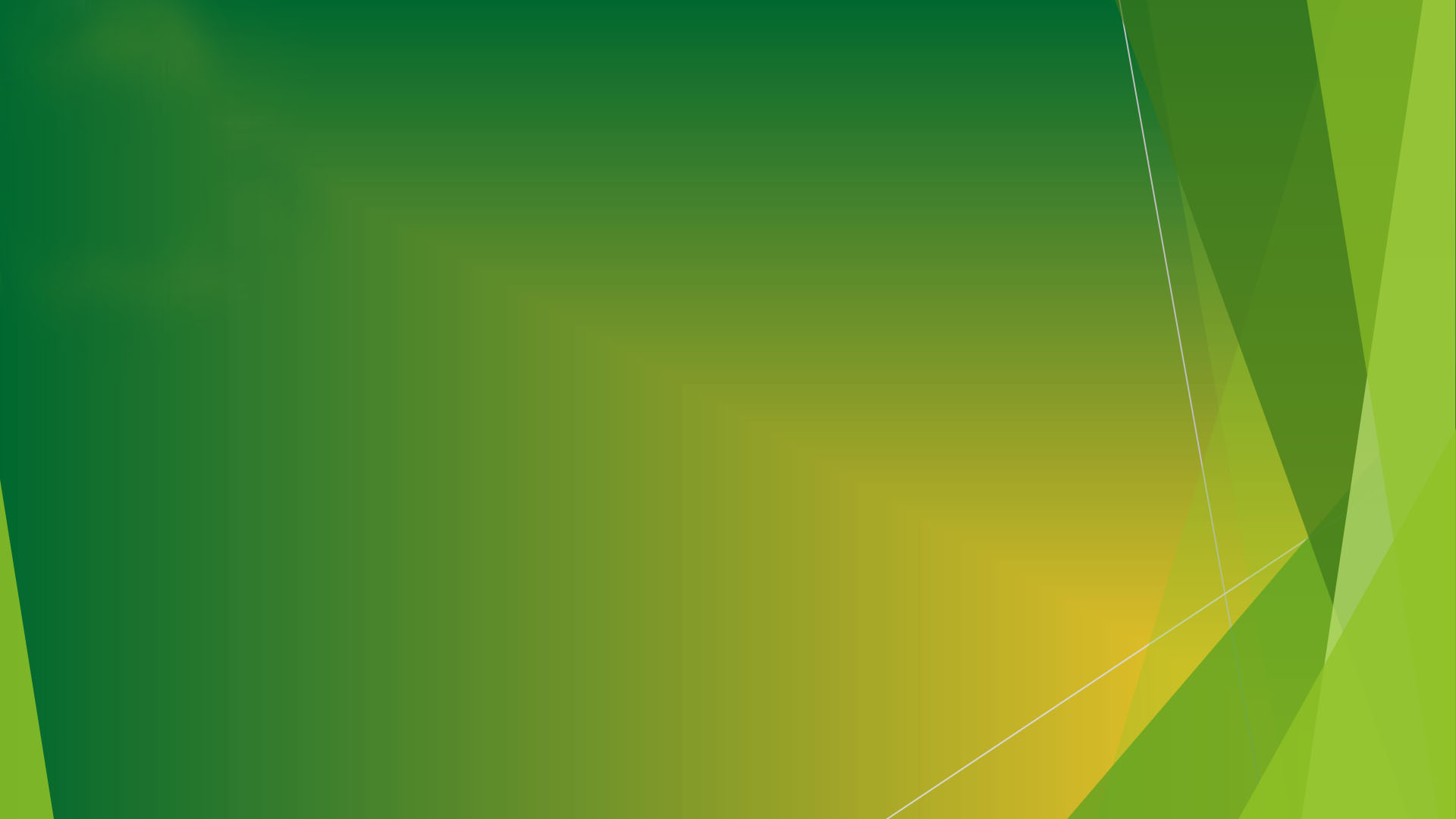 Система наставничества в колледже как средство решения кадрового
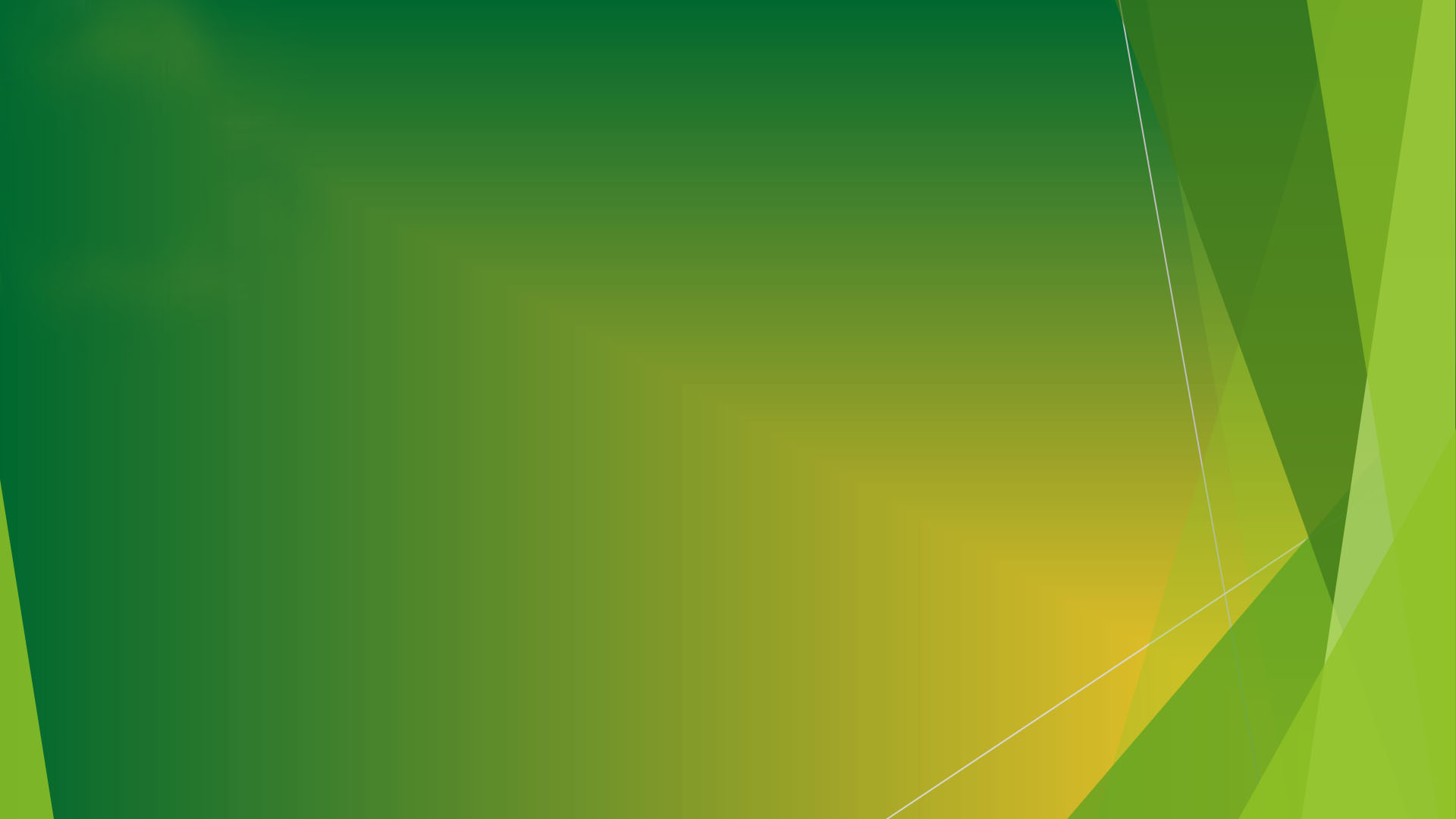 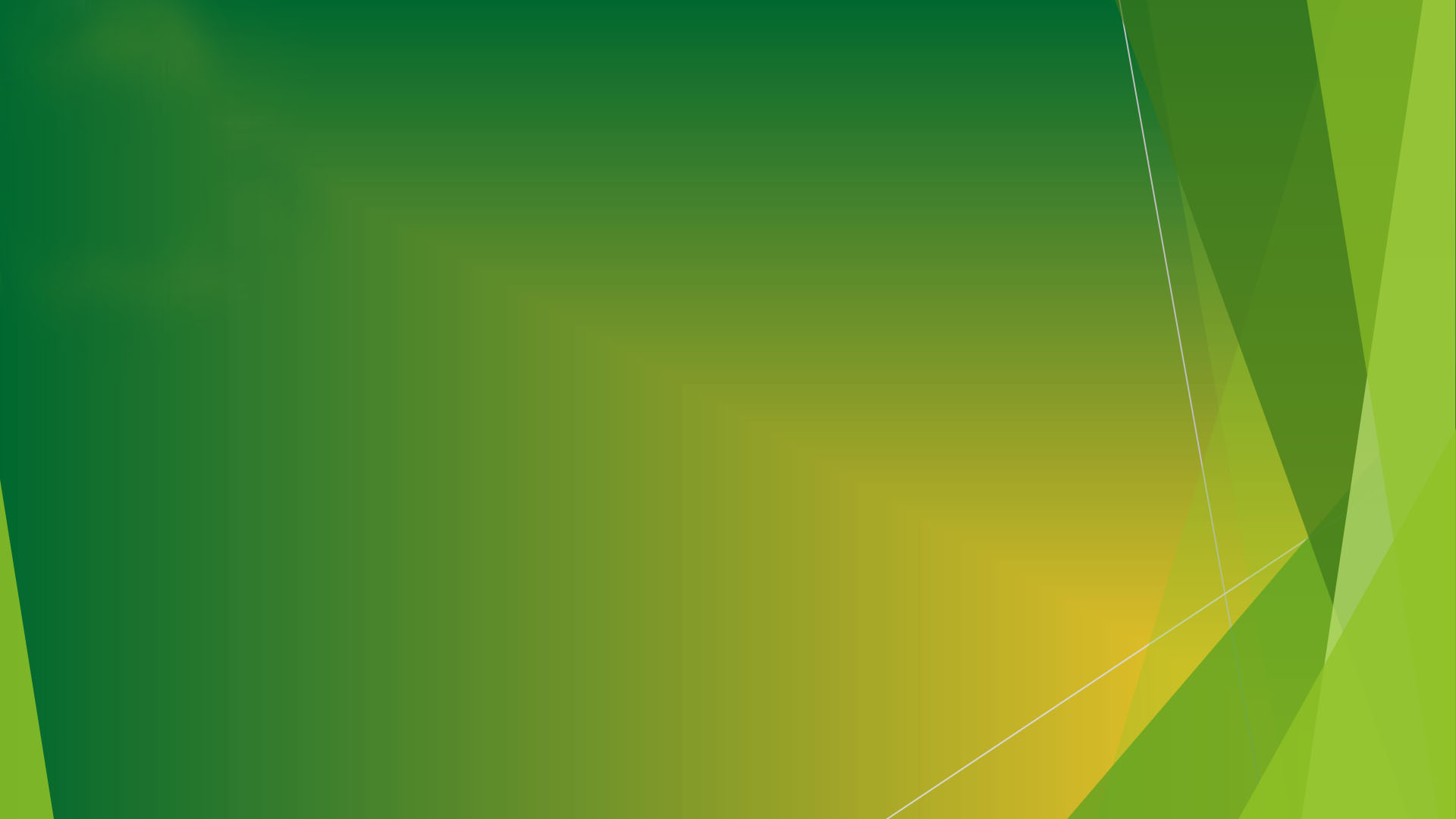 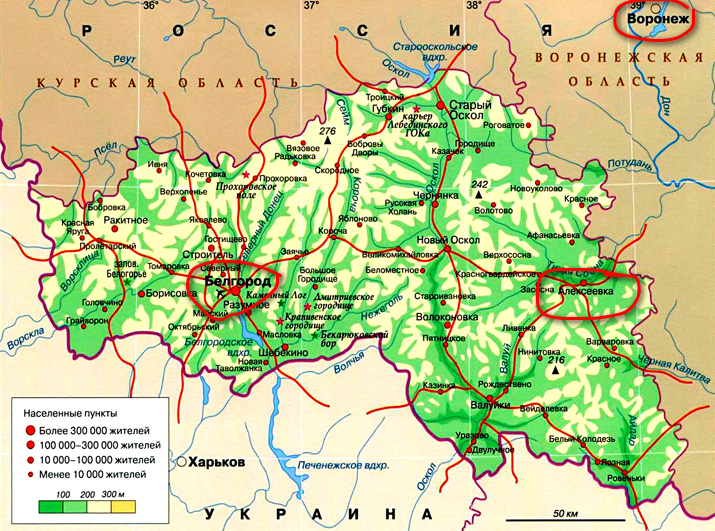 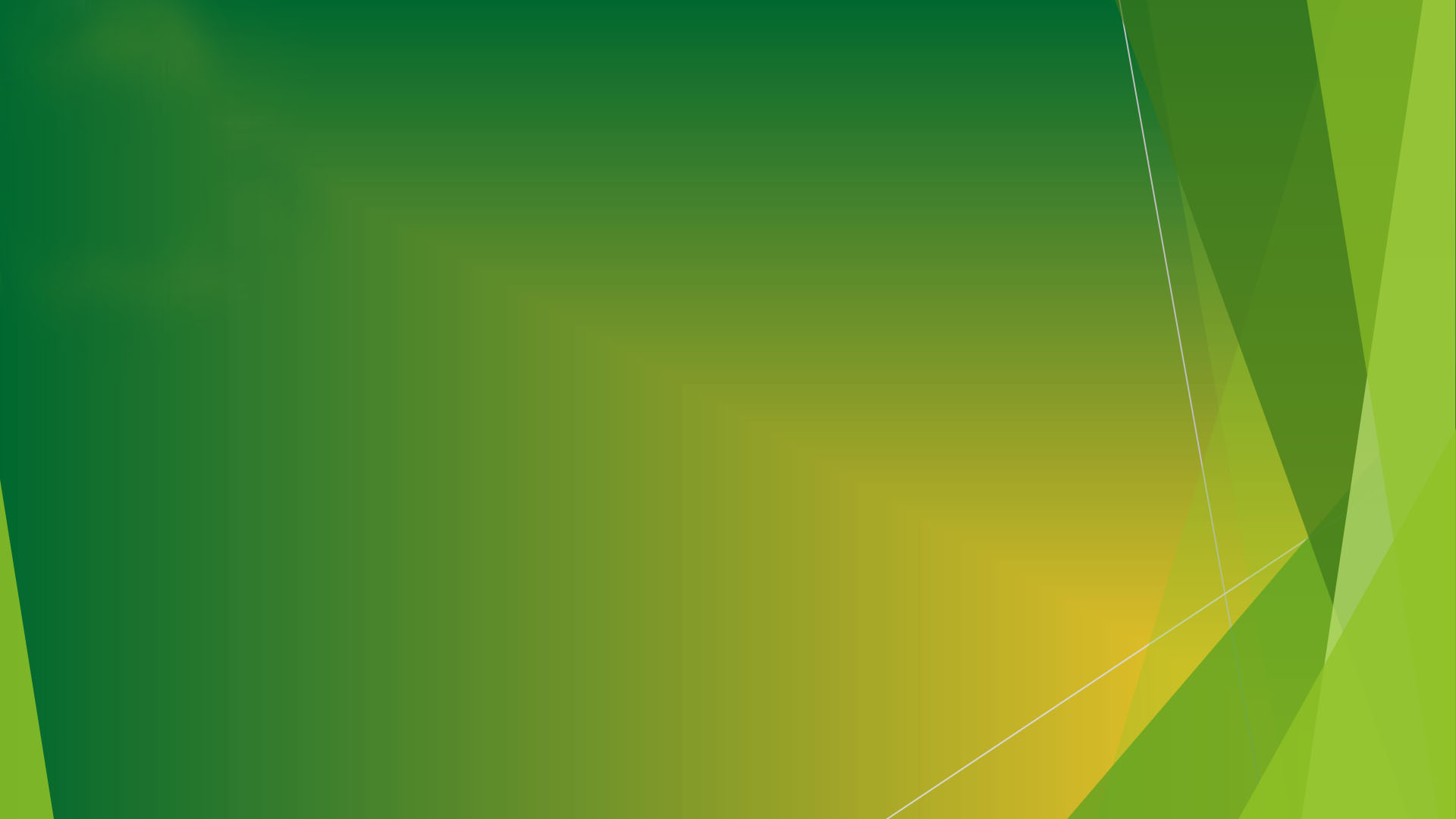 Профессиональное становление студента как преподавателя
Молодой специалист
Опека наставника на каждом этапе!
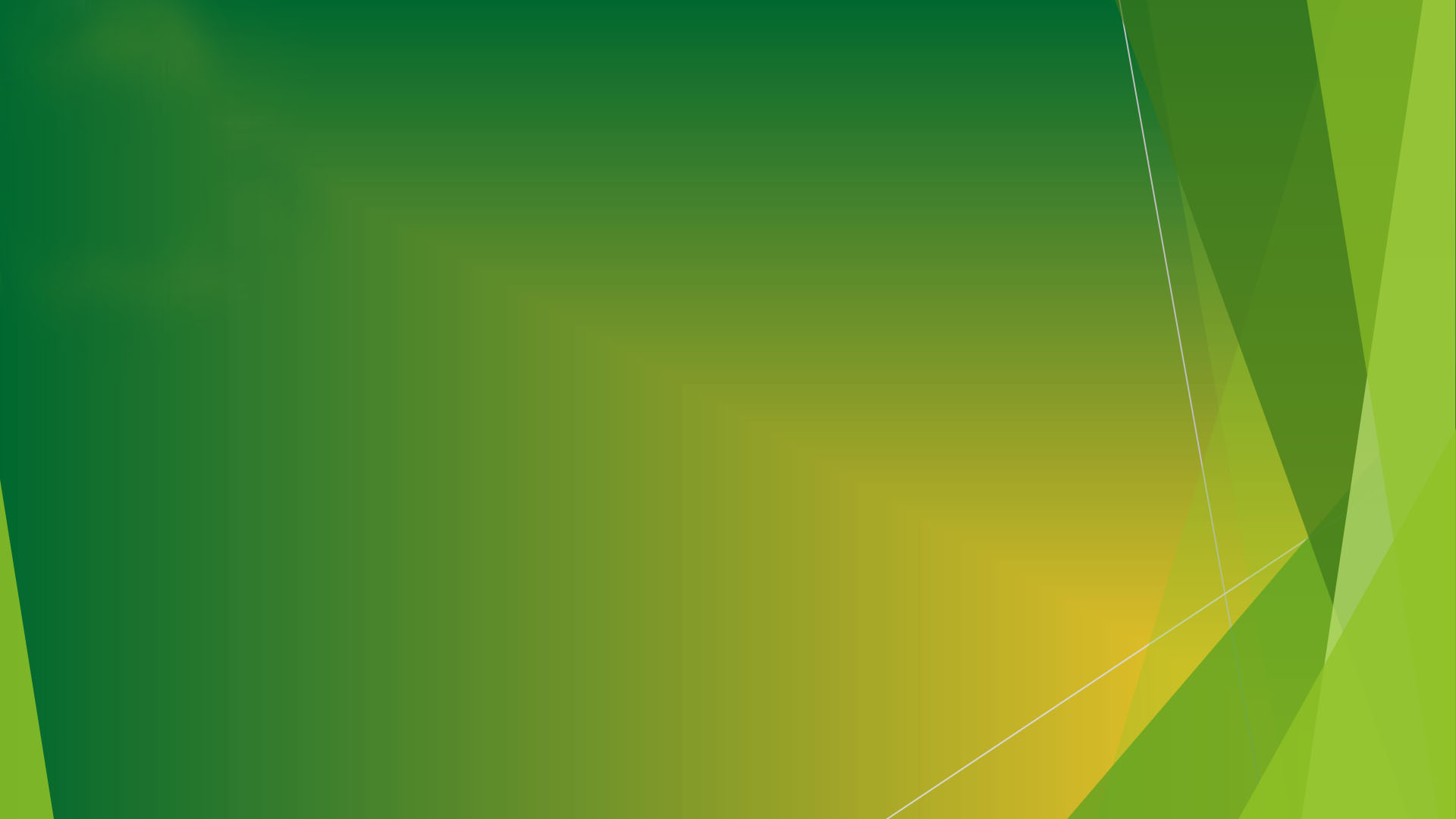 Взаимодействие с вузами

    2021-2023 гг.

6 совместных мероприятий
30 студентов колледжа приняли участие в совместных мероприятиях
2 преподавателя ведут учебные занятия профессионального цикла у студентов ИТ-направления
2 выпускницы колледжа – студентки вуза, практиканты ориентированы на трудоустройство в колледж
2 молодых преподавателя приняты на работу в 2022 году
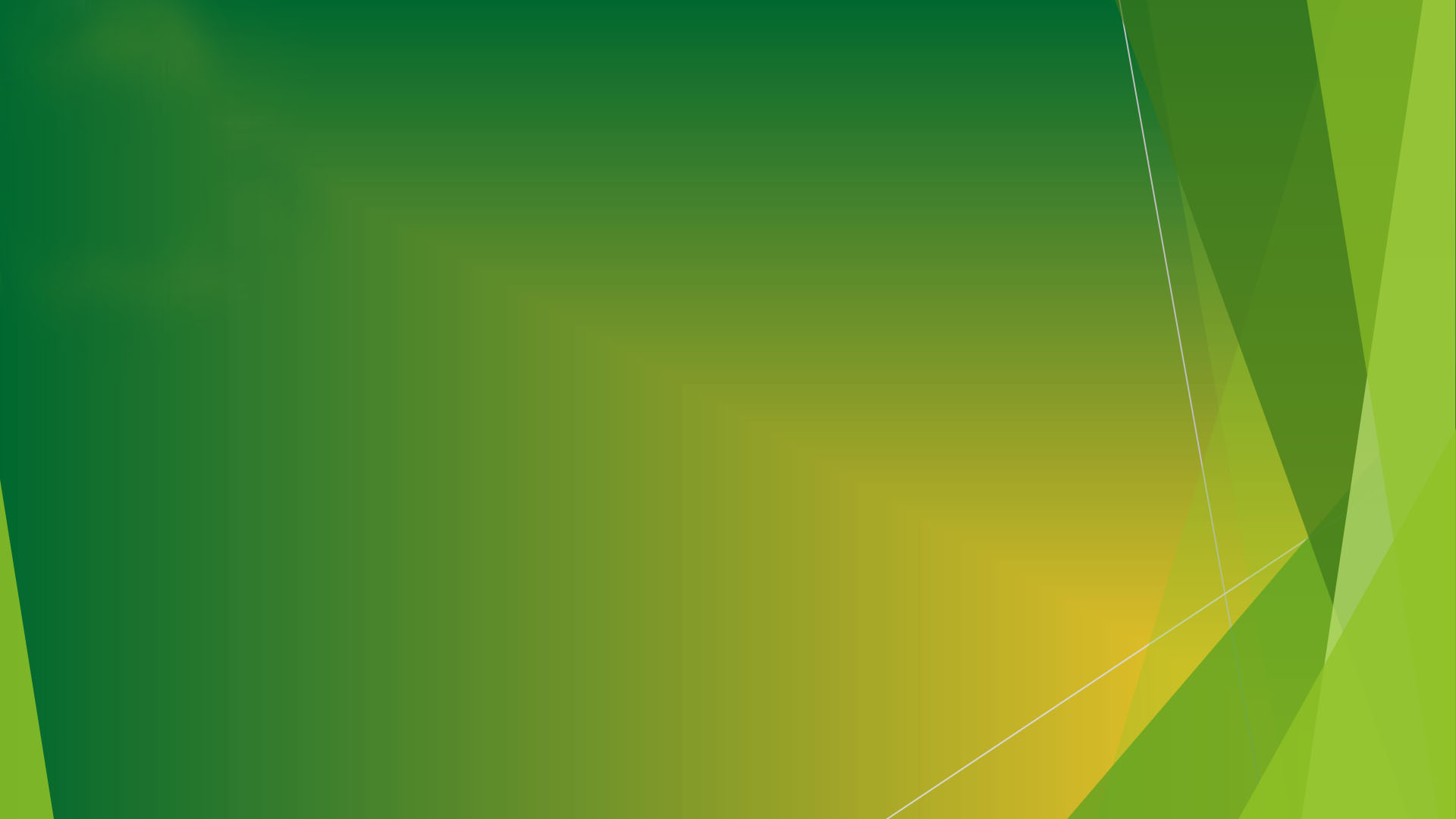 Риски
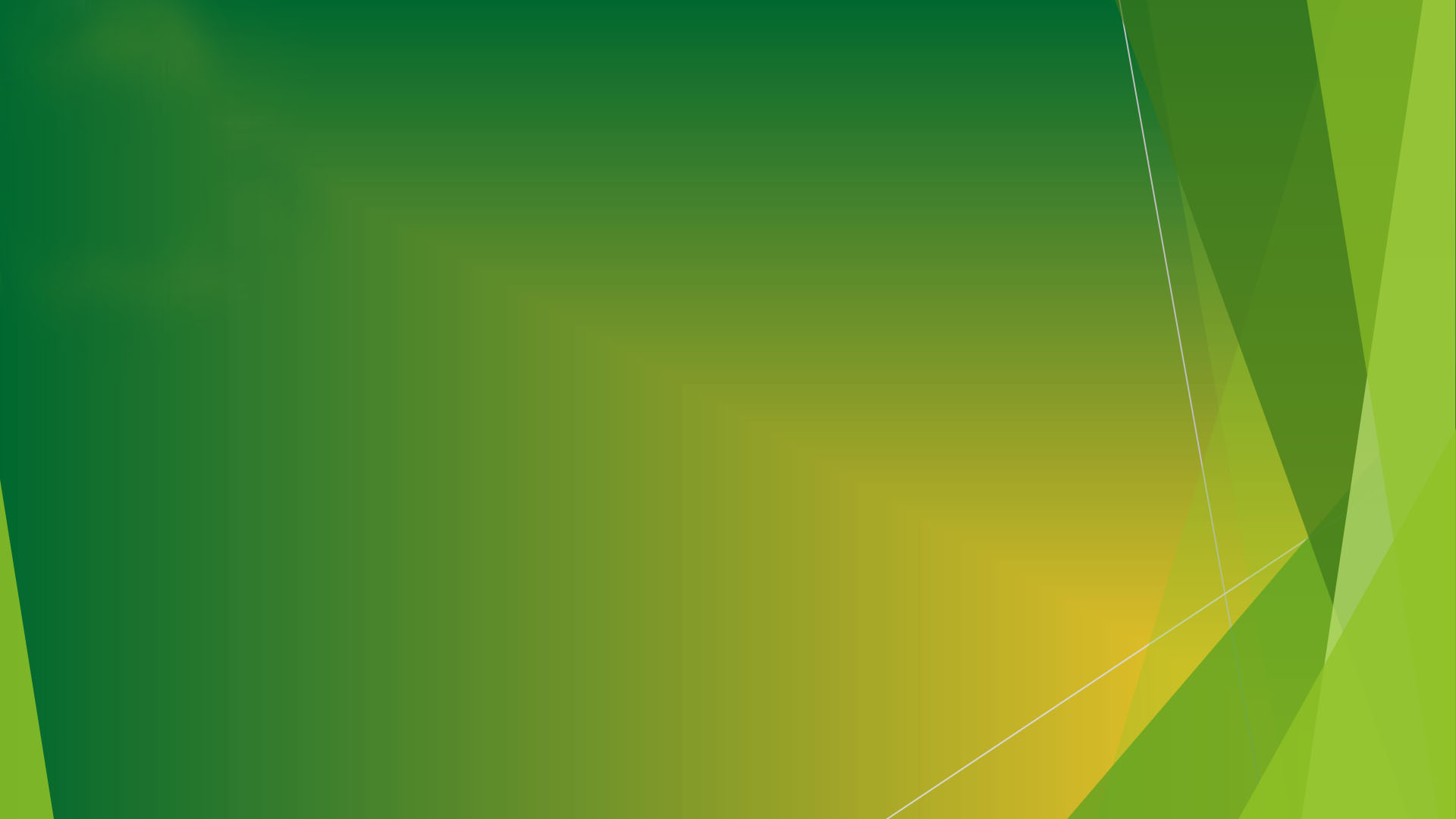 Система наставничества в колледже как средство решения кадрового